Способи очищення води в побуті
ПРОЄКТ ВИКОНАЛА: 
Колесник Дар’я Валеріївна, Харківського ліцею №89 Харківської міської ради, 7-В клас.
Комунальний заклад «Харківська обласна Мала академія наук Харківської обласної ради», м. Харків.

КЕРІВНИК ПРОЄКТУ:
Баламут Наталія Сергіївна, учитель хімії, спеціаліст Харківського ліцею №89 Харківської міської ради
Актуальність проекту:


 	Для здоров’я людини треба пити очищену воду, тому треба розробити та впровадити ефективні методи очищення води
в побуті.
МЕТА ДОСЛІДЖЕННЯ 

Аналіз інформації про різноманітні способи очищення води в побуті, визначення  	їхнього ефективного застосування.
Завдання дослідження: 
	1. Провести огляд існуючих способів очищення води;
	2. Дослідити найбільш доступні методи очищення в побутових умовах.
Об’єкт дослідження

процеси очищення води в побуті, їх особливості та ефективність.

Предмет дослідження 

способи очищення води, що застосовуються в побуті, включаючи фільтрацію, відстоювання, кип'ятіння та дезінфекцію.
Вода
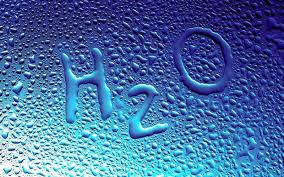 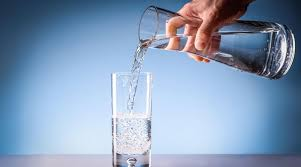 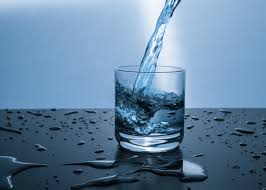 Історія очищення води
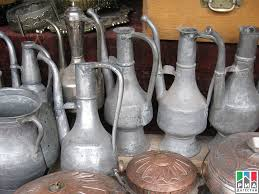 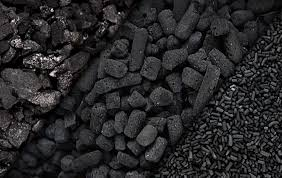 Мідні судини в Древній Індії
Деревне вугілля
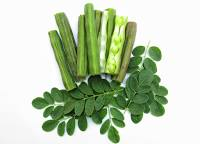 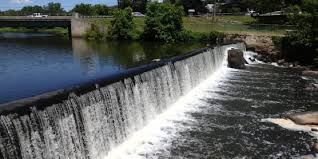 (Morínga oleifera)
Водосховище Бунтон, м. Джерсі-Сіті
Воду яку ми п’ємо
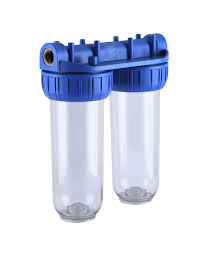 ДСТУ 7525:2014 - вода питна

ДСТУ 23732-2011 - вода технічна
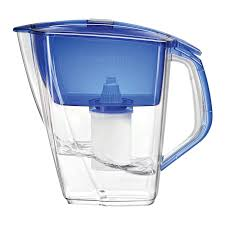 Ємність з фільтруючим картриджем
Магістральний фільтр
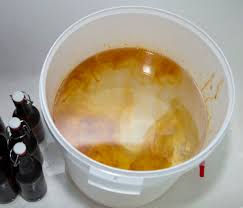 Види очищення води
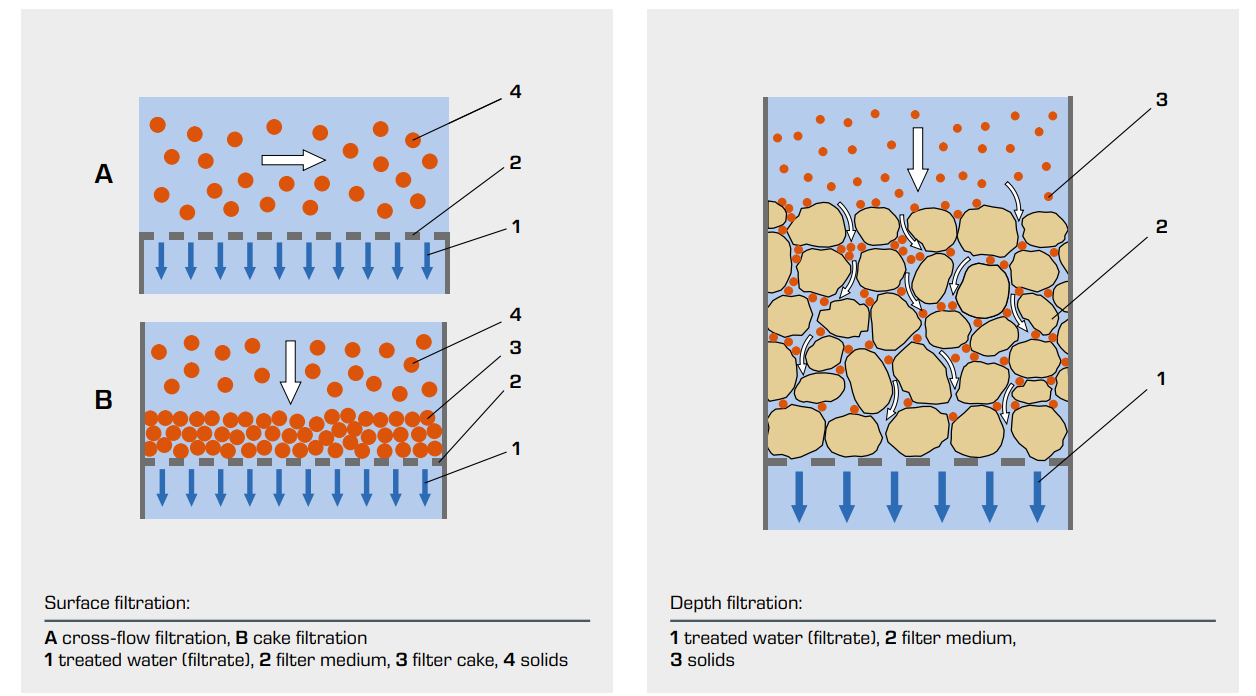 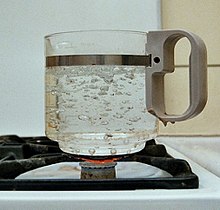 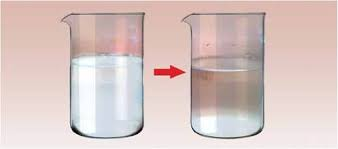 Дезінфекція йодом
Відстоювання
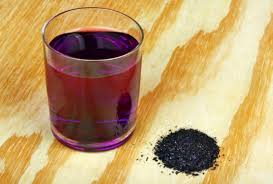 Фільтрація
Кип’ятіння
Дезінфекція KMnO4
Са(HCO3)2= CaCO3↓+ СО2+ Н2О

Mg(HCO3)2= МgСО3↓+ СО2+ Н2О
Fe(OH)3+3KMnO4→ Fe(MnO4)3 ↓ +3KOH
Вода джерельна
Схема експериментального дослідження
0,5 л
0,5 л
0,5 л
KMnO4
Відстоювання 20 хв.
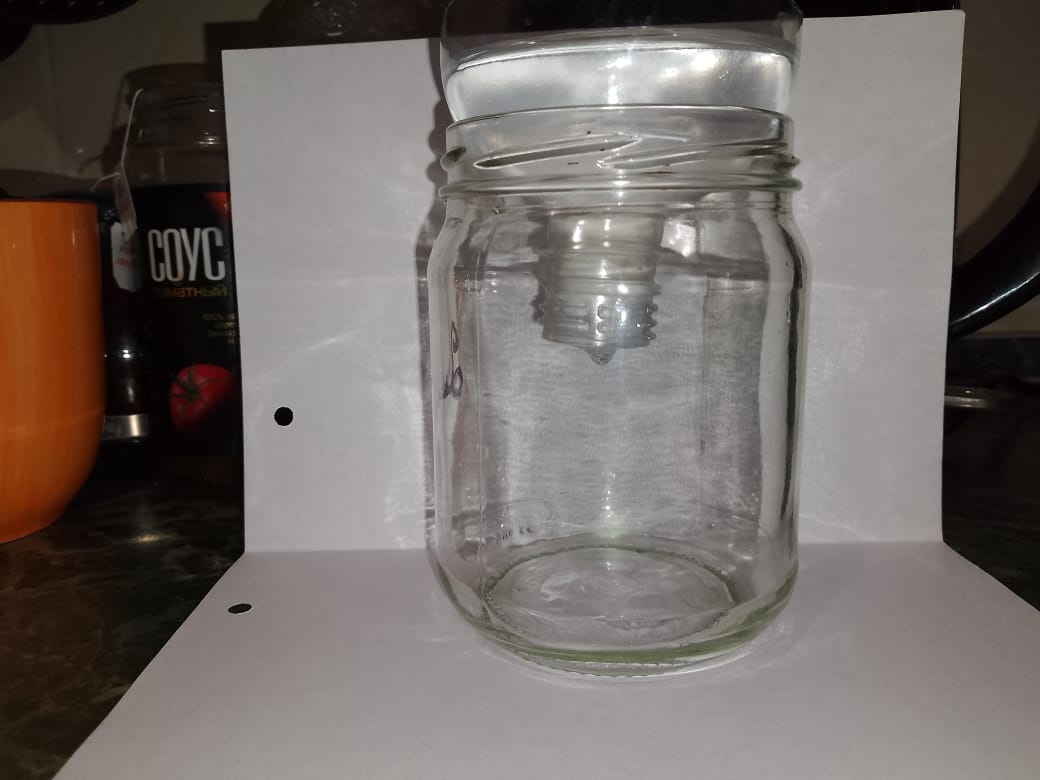 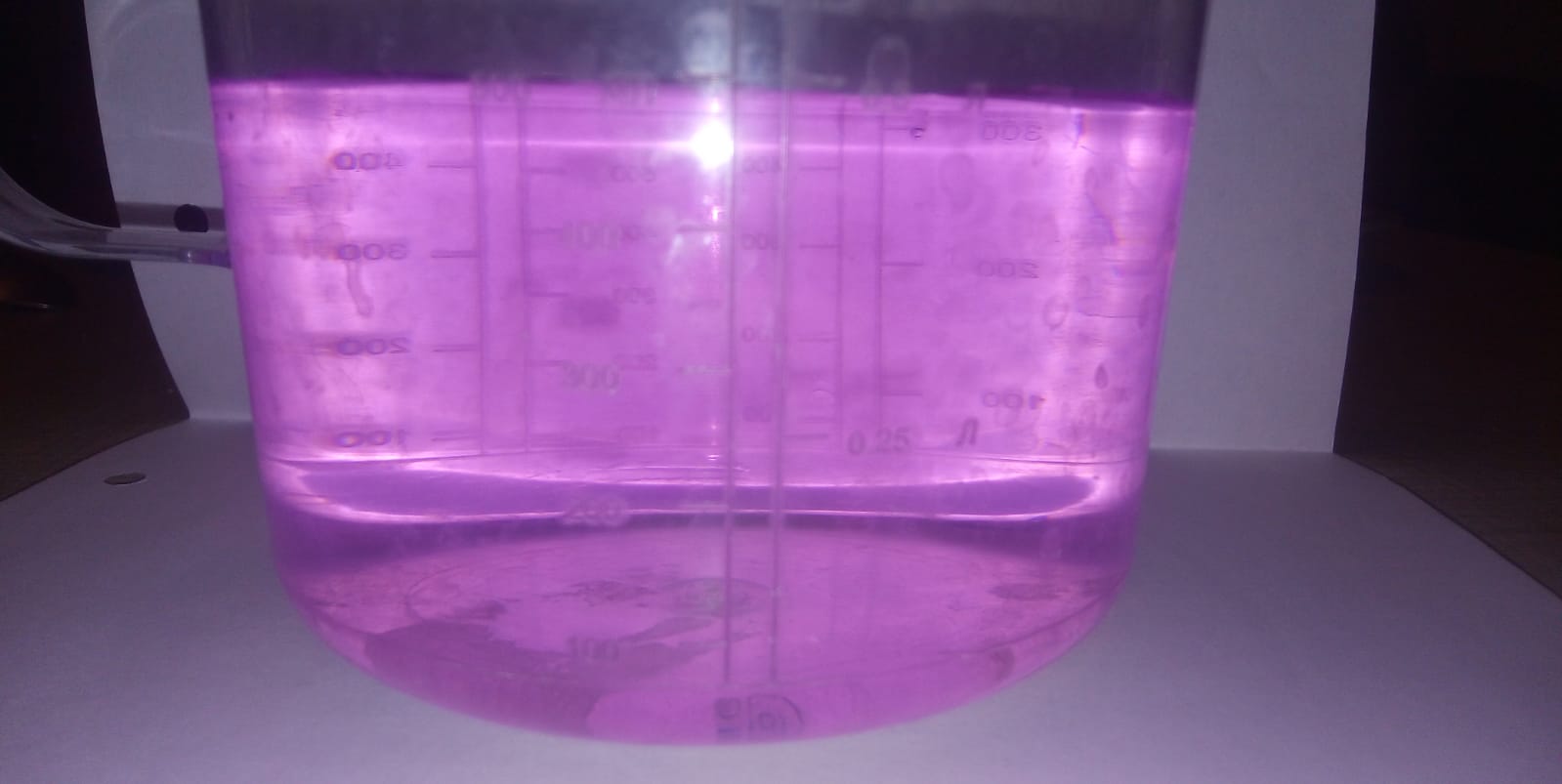 Фільтрування
Кип'ятіння 10 хв.
Відстоювання при кімнатній температурі
Фільтрування води 
через вугільний фільтр
Зразок №3
Вода з KMnO4
Зразок №1
Зразок №2
Експериментальне дослідження
після
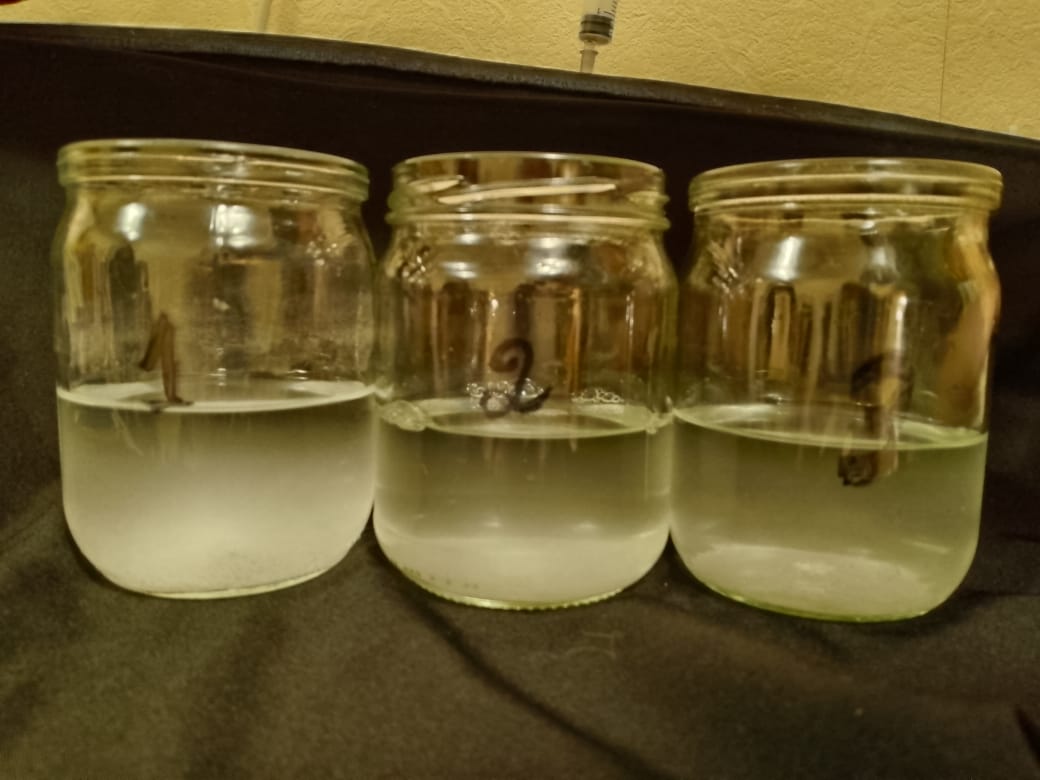 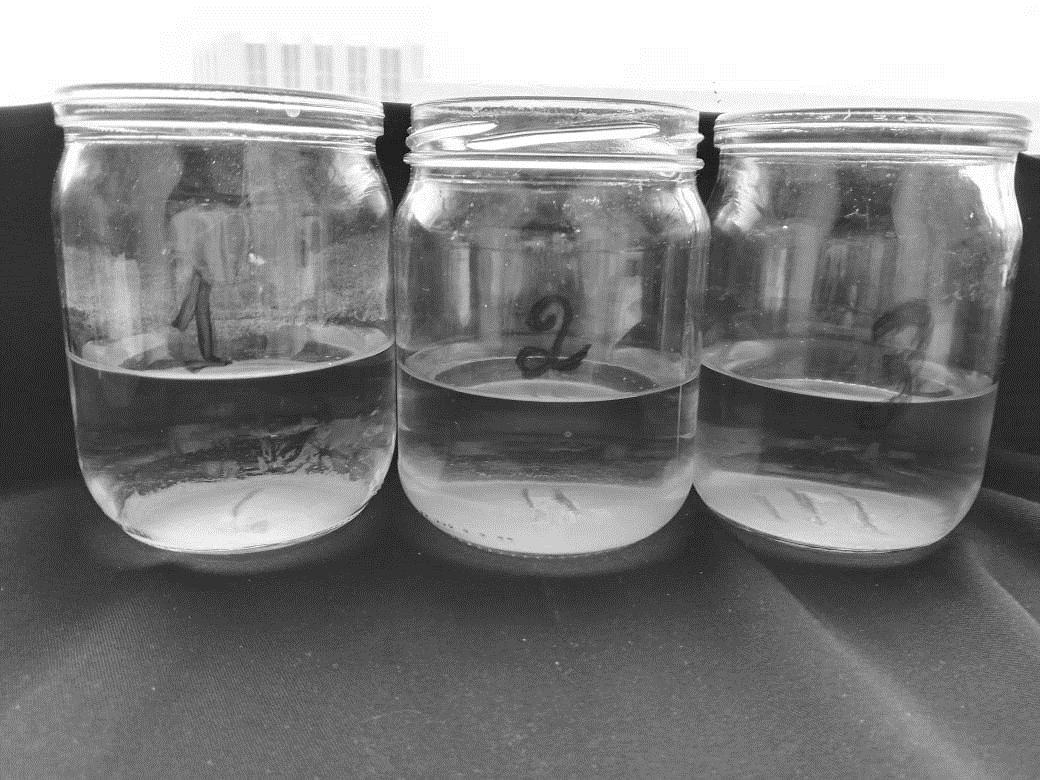 до
Зразки № 1-3, відстоювання води
Результати експериментального дослідження
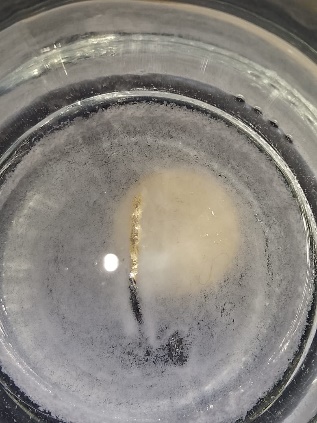 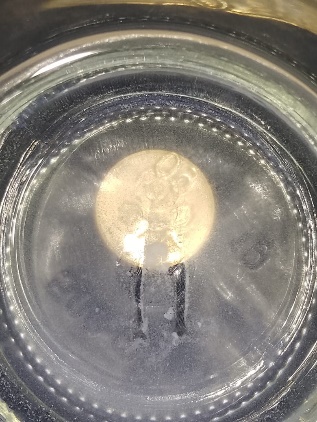 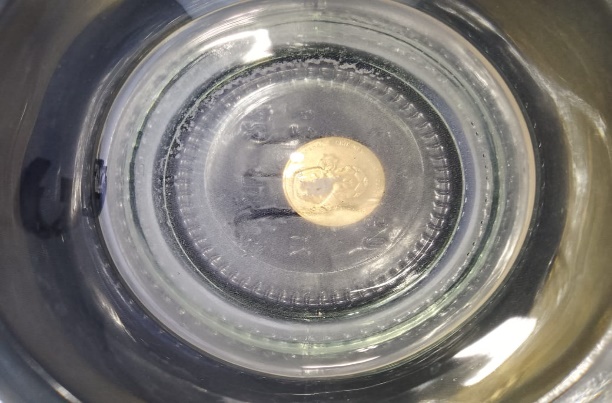 кип'ятіння
(зразок № 1)
фільтрація + кип’ятіння
(зразок № 2)
КMnO4 + фільтрація + кип’ятіння
(зразок № 3)
Висновки:
	В роботі проведено огляд існуючих способів очищення води, а саме: фільтрацію, кип’ятіння, відстоювання та дезінфекцію. Кожен із цих способів має свої переваги та обмеження, які варто врахувати при виборі оптимального методу очищення води в конкретних умовах.
	Експериментально показано, що комбінація методів фільтрації та кип’ятіння і попередня додаткова дезінфекція калій перманганатом показують значно меншу кількість осаду порівняно з методом кип’ятіння, без фільтрації та дезінфекції.
СПИСОК ВИКОРИСТАНОЇ ЛІТЕРАТУРИ
	1. Хімія: підручник для 7 кл. закл. заг. серед. освіти / Павло Попель, Людмила Крикля.-Київ: ВЦ «Академія», 2020. – 216 с.
	2. Електронний ресурс - http://korysne.co.ua/sposoby-ochyschennya-vody-v-domashnih-umovah/
	3. ДСТУ 7525: 2014 «Вода питна. Вимоги та методи контролювання якості». Київ. Мінекномрозвитку України. 2014. – 25с.
	4. Шуст, В. В. (2015). Основи очищення води в побуті та промисловості. Київ: Видавництво "Укрводпостачання". 
	5. Боровський, В. І., Король, В. В., & Шевченко, В. І. (2009). Основи очищення води в побуті. Київ: Видавництво "Техніка".
Дякую за увагу!